Thank you
[Speaker Notes: Welcome slide]
Identity of the teacher & the class
Shaiful Haque
Assistant Teacher, 
Sonargaon High School
Rangunia,Chattogram

Class IX
English 2nd Paper
Section B
[Speaker Notes: Identity of the teacher & the class.]
May Allah bless you.
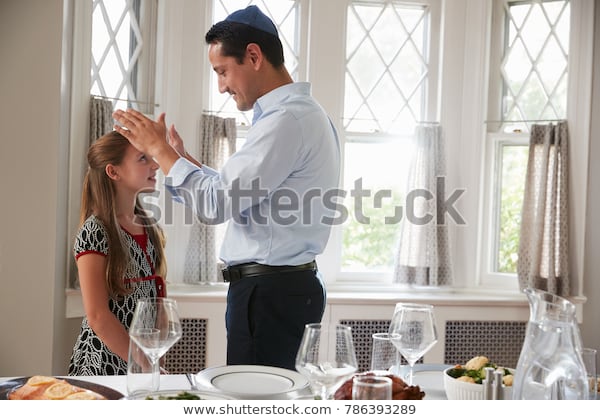 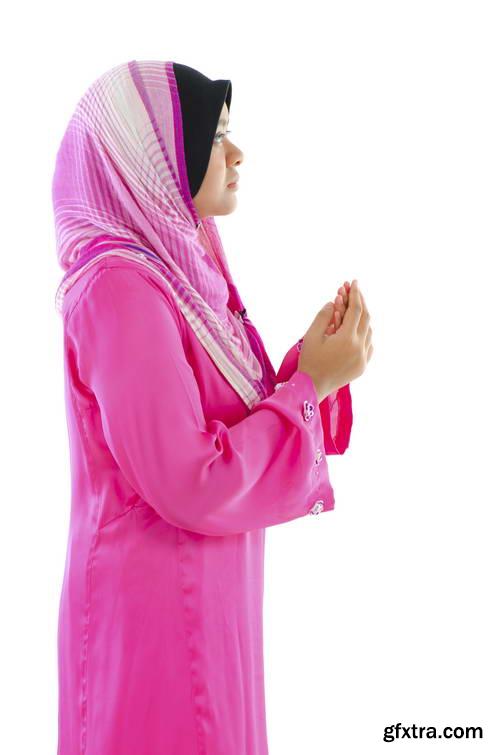 Long live my parents.
[Speaker Notes: Suspension to lead the lesson]
What kind of sentences 
have you observed?
Optative Sentence
[Speaker Notes: Leading the lesson]
Learning outcomes
At the end of the lesson, we will be able to—
Define of optative sentence
Make structures of optative sentence
Make optative sentence.
[Speaker Notes: All the above items will be focused.]
May +Subject+Verb+Extension
May Allah bless you
May he win the race
May you shine in life
May all the of Bangladesh prosper in life
May
+
Extension.
Subject
+
verb
+
May
Allah
allot
us Jannat.
May +Subject +be +noun/adjective
May your brother be successful
May karim and his sister be happy
[Speaker Notes: Formation with ‘Wish’]
May +S +have +noun…..
May you have a nice house
May they have a happy success
May +there +be + noun…
May there be hapiness in our life
May there be a car in your house
Subject +wish +noun/pronoun….
I wish them a good result
I wish you have a car
I wish him every success in life
Wish +noun/pronoun….
Wish him good luck
Wish you a nice journey
Best wishes on + ….
Best wishes on your birthday
Best wishes on your examination
Have+ a/an +adj +noun….
Have a nice journey
Have a good day
Others…..(phrasal types)
Best of good luck
All the best of your new job
Happy birthday
Home work
Make 20 optative sentence
Welcome
[Speaker Notes: Ending slide.]